Fulbright Research ProjectTotora reed balsas & sustainable sculptureChimu, Lake Titicaca Peru 2012
Totora Reeds in Lake Titicaca
Women harvesting dried totora reeds in Chimu near Puno Peru
Fishermen amongst the totora reeds, Lake Titicaca
Preparing the dried totora reeds for market
Transporting the reeds to sell
Drying the reeds requires 3 weeks
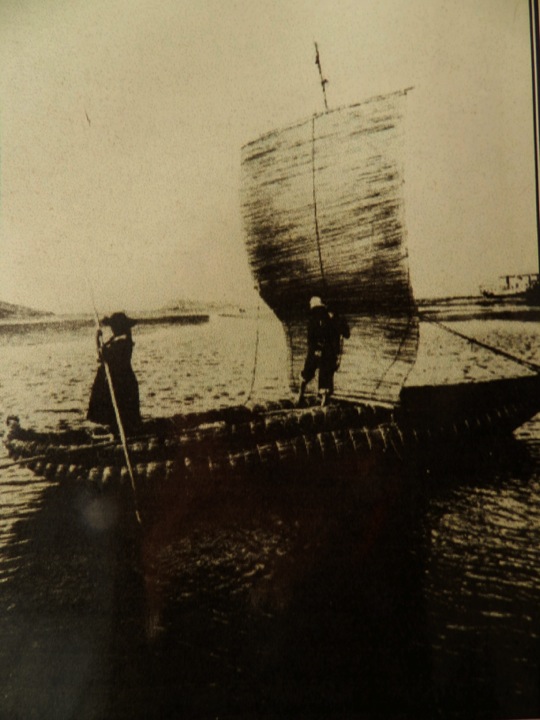 Historic Images of
Traditional balsa boat
Lake Titicaca
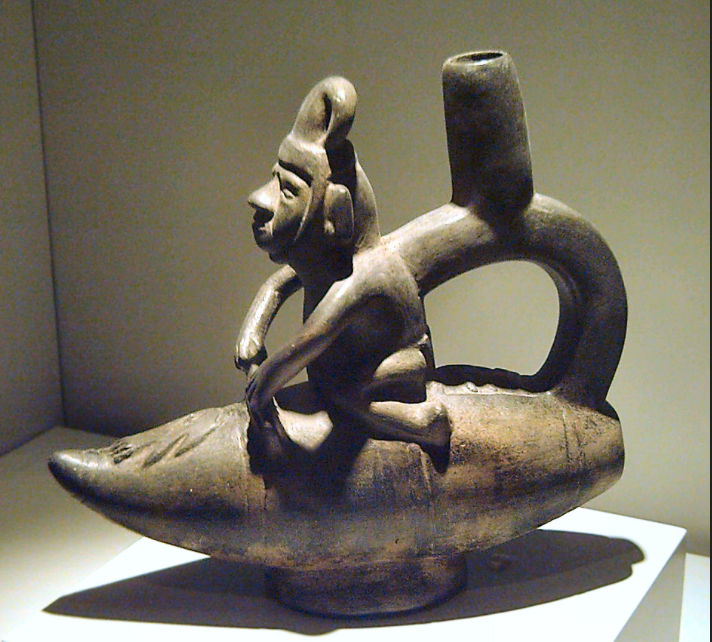 Balsa boats in Pre-Columbian Huacos
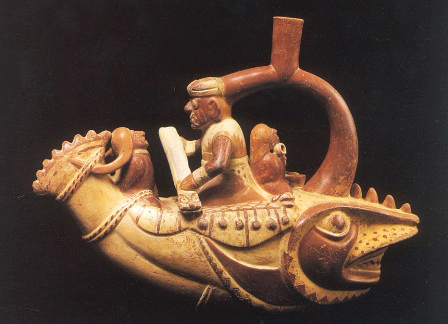 Juan Cuno BalconaAymara artisan
Juan’s home, Chimu
Learning how to prepare chilliqua grass to make rope with Juan
Chilliqua grass
The chilliqua grass is crushed with a rock to make it pliable for braiding rope
Crushing the chilliqua
The traditional practice of braiding chilliqua to make rope
The Braiding process
The reeds
First step: building a balsa model to understand the process
Basic structure: 3 tubes of bound reeds
The rope for lashing the tubes together
Weaving the tubes together
Pulling the rope taught to compress the reeds
Balsa model completed
Next Step: Building the full size balsa
Arranging the reeds into 3 bundles
Tying the bundles at successively diminishing lengths
Adding reeds to build-up the circular bow form
Lashing the 3 bundles together with chilliqua rope
Balsa in progress
Juans’ 92 year old father offers advice on the project
The boat In progress
Tightening the ropes to compress the reeds
Tying the points at each end
Our completed balsa named “Ispi” or “Little fish” in Aymara
Geometric Detail
Stories of Lake Titicaca
Three generations from Chimu
Launch Day:  Wheeling Ispi to Lake Titicaca
Local men transporting Ispi to the shore
Ispi water bound
Trial run!
Success!
Kayaking on Ispi to the floating Uros islands off the Puno coast
The Uros Community:Floating islandsfabricated with totora reeds
Layers of built-up totora reeds create the floating island structures
Water’s edge view of compacted totora reeds, Uros Islands, Puno
From Balsa to Sculpture
Consequently, I wanted to apply the knowledge of working with totora reeds to my own sustainable sculpture process….
 I proposed to build a sculpture for the atrium of the Peruvian North American Cultural Institution in Puno
…inspired by the mermaids on the Puno Cathedral facade
We picked-up the totora in a taxi
..for transport from the lake to ICPNA
Dried totora
Ready to begin the project
Drying reeds on the patio for the sculpture
Building the Mermaid structure with bamboo
….and totora reeds
Installation Day
Installation team
The Mermaid (La Sirena)
“La Sirena” rear view seen from above
Opening night with the Mayor of Uros and Uros community members
Transporting the mermaid from ICPNA to the Cathedral
with permission from the Bishop of Puno
to exhibit the mermaid on the Cathedral façade, Puno
My Project continues….
My goal now is find support that will allow me to expand upon my research by building a floating sculpture island made of totora reeds and bamboo. The island structure will be built on Lake Titicaca shoreline of Chimu on the property of Juan Cuno’s family for the benefit of the community of Ichu and the public.